Современные лекарственные препараты в аквакультуре
[Speaker Notes: лордлодлодло]
Методы применения препаратов:
Профилактические ванны (антипаразитарные и антибактериальные) – при весенне-осенних пересадках и перевозках

В составе лечебного корма (антибактериальные, антигельминтные, антирачковые) – в период выращивания рыб
Критерии оценки препаратов
Эффективность
Безопасность для рыб и потребителей
Стоимость обработки
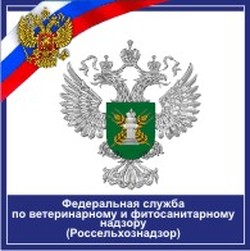 Согласно Федеральному закону «Об обращении лекарственных средств» от 12.04.2010  N 61-ФЗ на рынке могут реализовываться и использоваться в хозяйствах только препараты, получившие государственную регистрацию
Почему стоит отдавать предпочтение зарегистрированным препаратам?
Проходят проверку эффективности и безопасности для людей и животных в ФГБУ «ВГНКИ»
Имеют гарантию контроля качества препарата со стороны государства
Ответственность перед потребителем рыбной продукции. 
Возможность официального разрешения арбитражной ситуации
Список зарегистрированных лекарств на www.fsvps.ru/fsvps/regLicensing
[Speaker Notes: Проходят
Имеют]
Лекарственные препараты для товарного и декоративного рыбоводства
ПРЕПАРАТЫ ДЛЯ ЛЕЧЕНИЯ И ПРОФИЛАКТИКИ БАКТЕРИАЛЬНЫХ БОЛЕЗНЕЙ РЫБ СЕРИИ АНТИБАК
Активны против всех известных возбудителей бактериальных болезней рыб
Практически не формируют резистентных форм микроорганизмов
Не обладают перекрестной резистентностью с другими классами антибиотиков
Безопасны для рыб и других гидробионтов
Обладают минимальным сроком ожидания
Не загрязняют окружающую среду
Удобны при изготовления лечебного корма
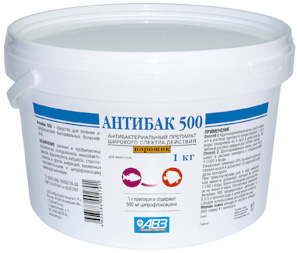 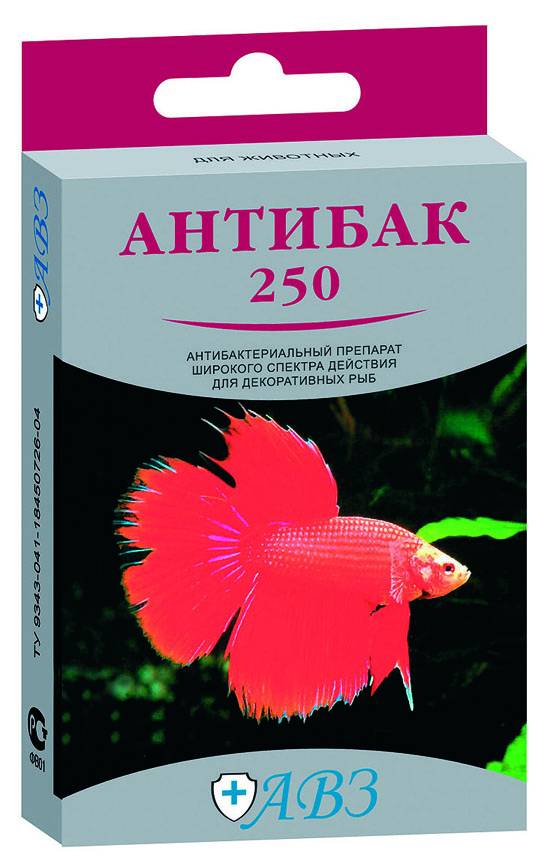 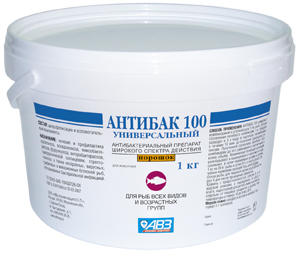 Антибак 500 –порошок для приготовлениялечебных ванн
Профилактическая обработка Антибаком 500 при перевозках рыб:
      для сеголетков (годовиков) карпа концентрация 10 г/т воды,
      для других рыб - 20 г/т не менее 4 часов при температуре выше 12°С.  

Кратковременные ванны:
     100 г/т воды по 4 часа 6 суток подряд;
Долговременные ванны: 
      5 г/т воды 6 суток подряд
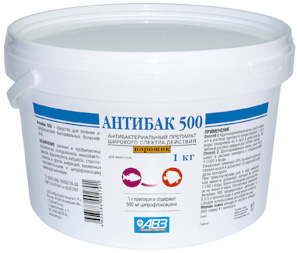 АНТИБАК 250 - таблетки для
    приготовления лечебных растворов для декоративных рыб
Показания аналогичны Антибаку 100: аэромоноз, псевдомонозы, миксобактериозы, вибриоз, фурункулез, стрептококкоз, бактериальный некроз жабр и плавников и др.
 Дозированная лекарственная форма обеспечивает удобство применение и в небольших по объему декоративных аквариумах.
 Кратковременные ванны: 1 таблетка на 10 л воды по 4 часа 6 суток подряд.
 Долговременные ванны: 1 таблетка на 200 л воды 6 суток подряд.
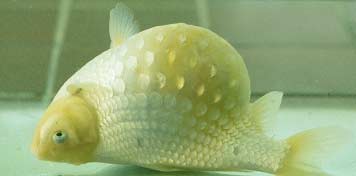 КИШЕЧНЫЕ ЦЕСТОДОЗЫ
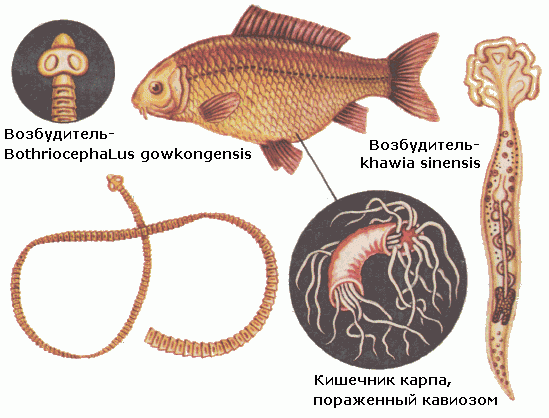 Кишечные цестодозы – ботриоцефалез и кавиоз широко распространены во всех зонах карповодства. 

      Являются одними из самых опасных паразитарных заболеваний прудового карпа
ФЕНОМИКС - ПРЕПАРАТ ПРОТИВ КИШЕЧНЫХ ЦЕСТОДОЗОВ
Эффективность дегельминтизации до 100%
Безопасность для рыб и других гидробионтов
Инновационная лекарственная форма 
Различные методы приготовления лечебного корма
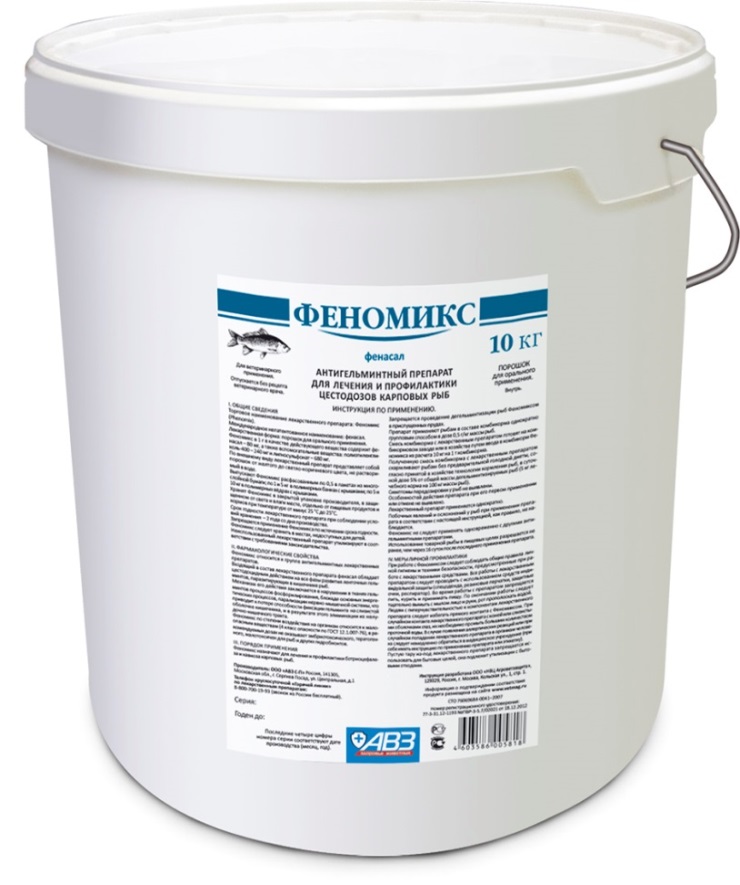 АЛЬБЕНантигельминтный препарат
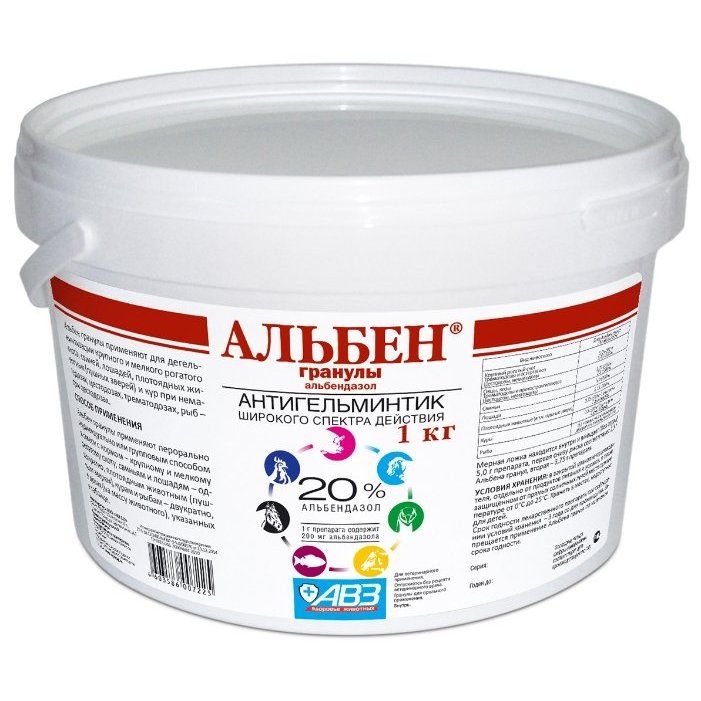 Широкий спектр антигельминтного действия
Эффективность при моно- и полиинвазиях 70 – 95%
Двукратное применение
Относится к малоопасным веществам (4 класс опасности)
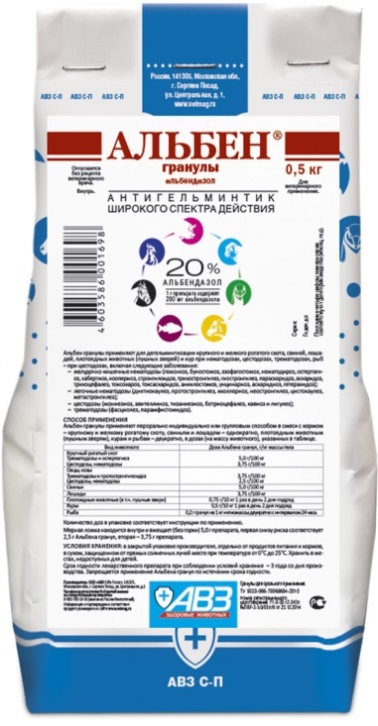 ФИЛОМЕТРОИДОЗ КАРПА
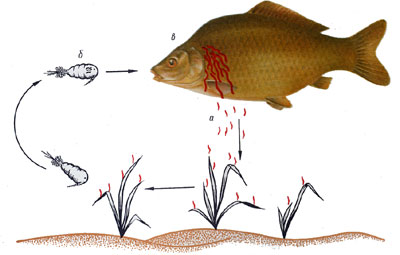 Сильно нарушает товарный вид рыбы
Приводит к отставанию в росте более, чем на 30%
Провоцирует бактериальные осложнения
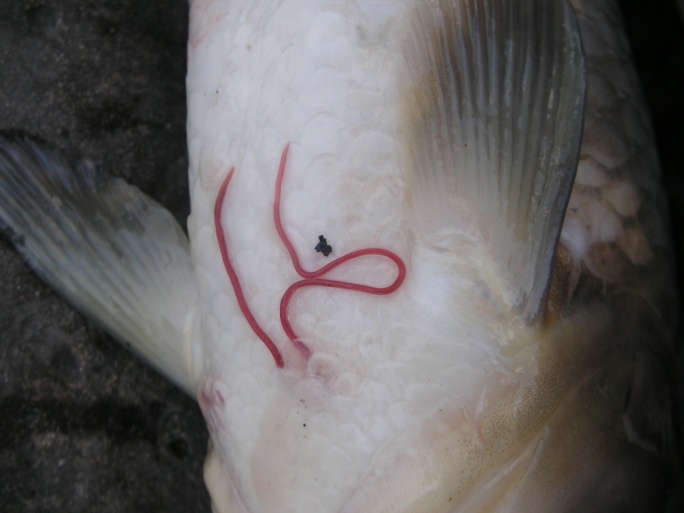 Развитие возбудителей  происходит с участием окончательного (карп) и промежуточного (циклоп) хозяев
Препарат против филометроидозаФИЛОМЕД
Лечебная эффективность  
90-100%
Изготовление ЛК с препаратом любым доступным способом
Субстанция фармакопейного качества, отсутствие ядовитых примесей
Оптимальное соотношение цена/качество
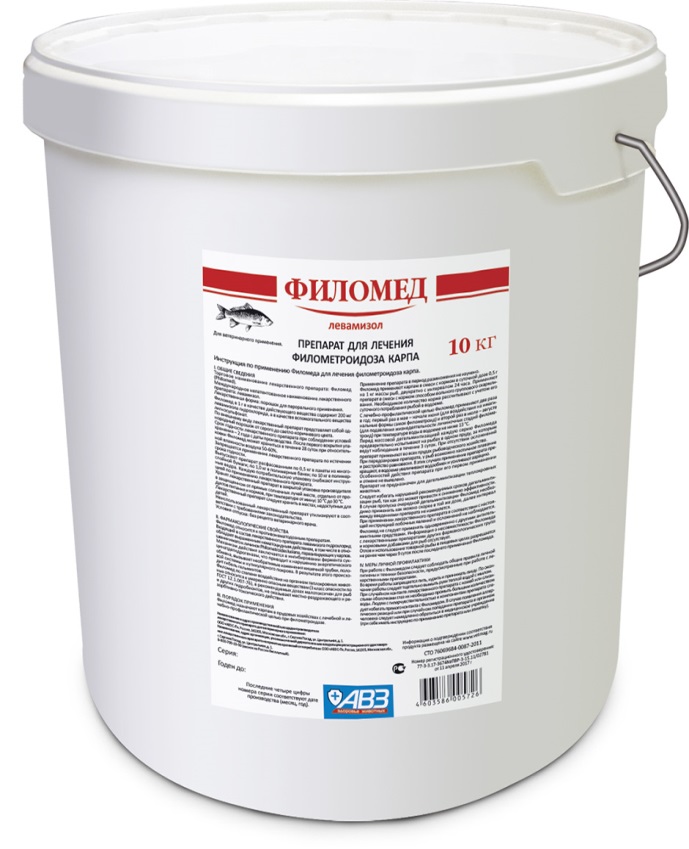 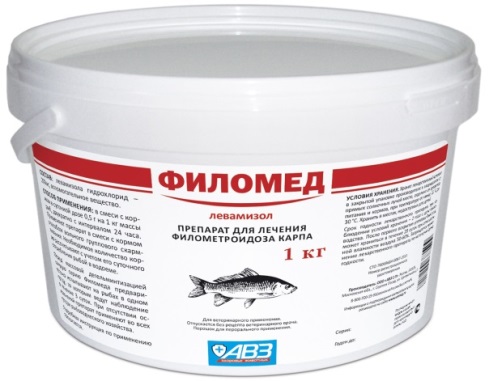 КРУСТАЦЕОЗЫ РЫБ
Аргулюсы – возбудители аргулеза
Лернеоз карася
КРУСТАЦИД
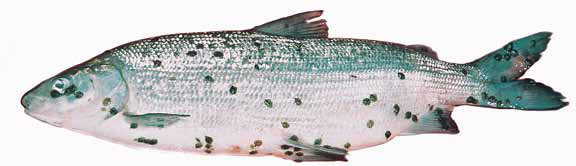 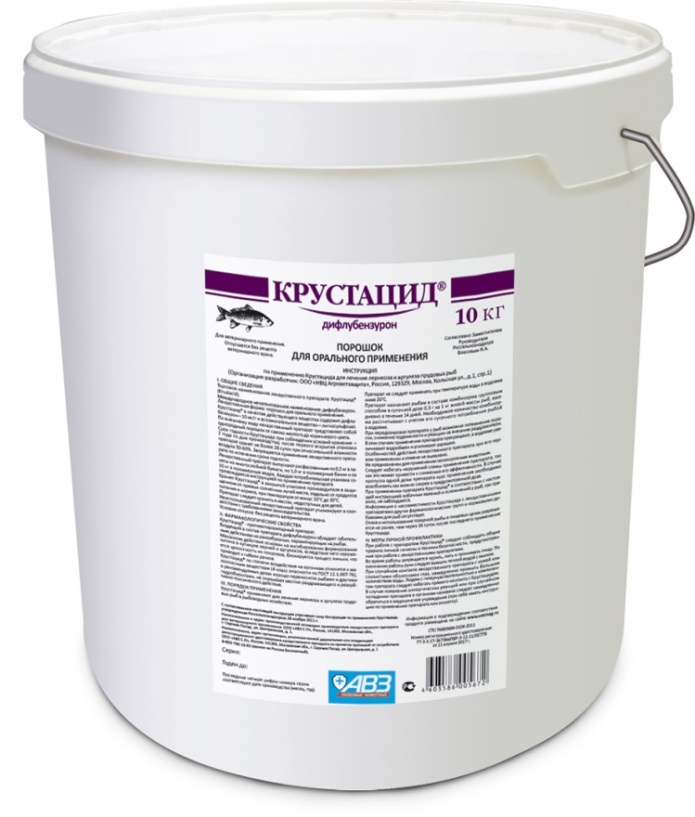 Инновационные ДВ не являющиеся ядами
ИСХ (ингибиторы синтеза хитина) оказывают комплексное биохимическое воздействие на рачков, безвредны для рыб
Изготовление лечебного корма с препаратом любым доступным методом
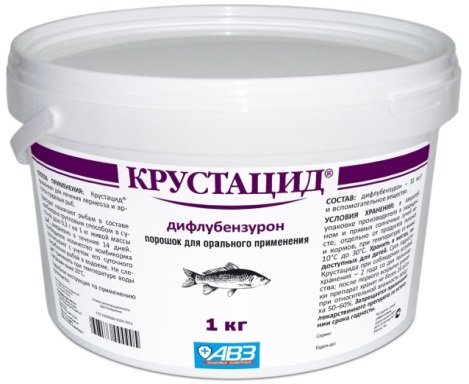 ЭМИКОН
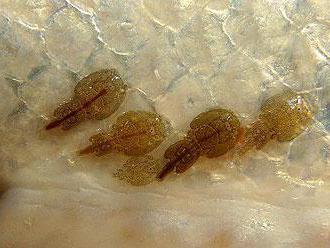 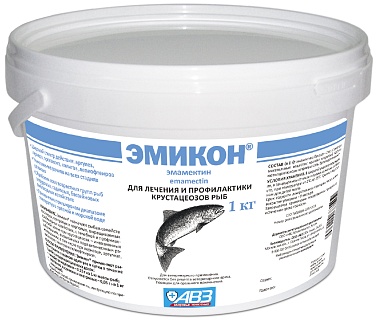 Применяется для изготовления кормолекарственной смеси всеми известными методами
Широкий спектр действия: аргулез, лернеоз, эргазилез карпов, форели, осетров; калигоз, лепеофтеироз лососевых
Длительная эффективность при широком диапазоне температур
Безопасность для рыб и человека
ДЕВАСТИН - единственный препарат для профилактических и лечебных обработок товарных рыб при эктопаразитарных заболеваниях
Применяется для комплексного антипаразитарного обеззараживания воды, внутренних поверхностей транспортной емкости и рыб при их перевозке.
Дозируется на объем воды в транспортной емкости – 2 кг/м3, экспозиция от 30 минут до 3 часов.
Оптимальное  обеззараживающее действие проявляется при температуре воды выше 6оС
Ввиду низкой токсичности, он рекомендуется для применения у лососевых и осетровых рыб.
АНТИПАР - препарат широкого спектра действия
Губительно действует на вирусы, микроорганизмы, грибы, на паразитических простейших, моногеней, нематод, на пиявок, рачков и других паразитов рыб, на их личинки, цисты и яйца, находящихся на рыбоводном инвентаре, в воде  и на покровных тканях рыб.

Эффективен при низких (от 0,1оС и выше) температурах воды, особенно в ваннах длительного действия
Спасибо за внимание!